Устный литературный журнал № 2.
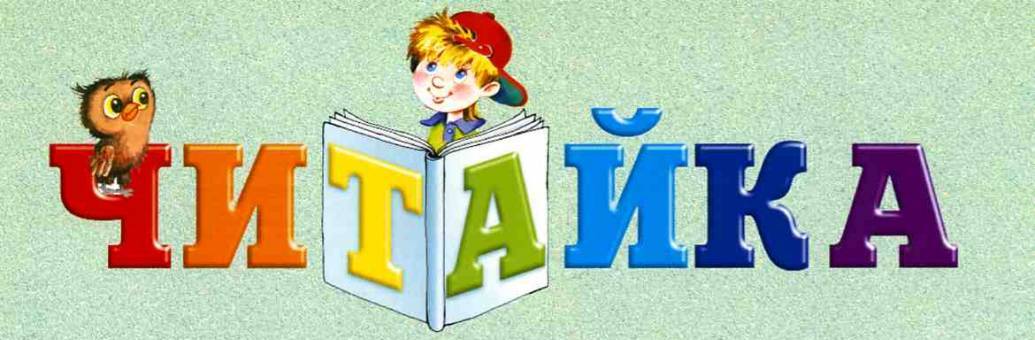 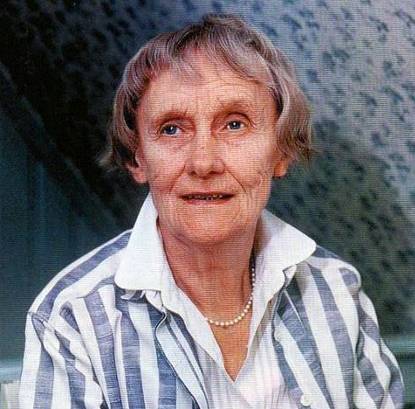 Астрид  Анна  Эмилия
           Линдгрен
1907
2002
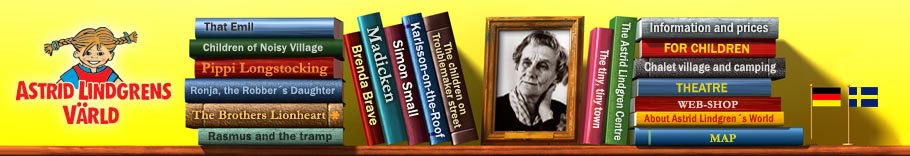 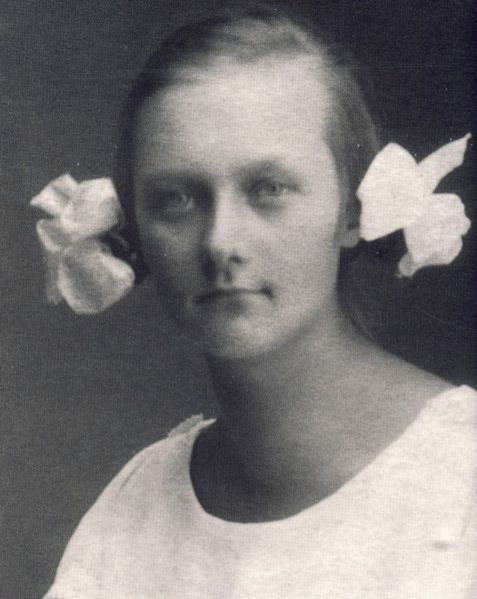 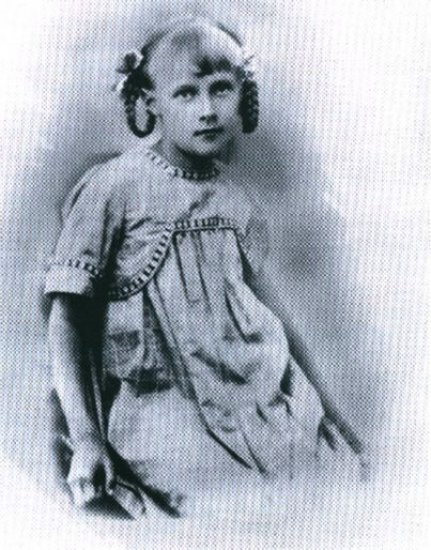 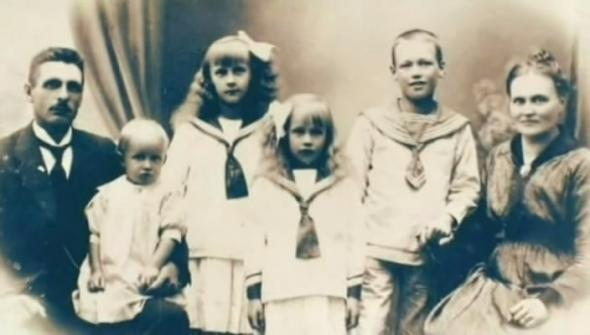 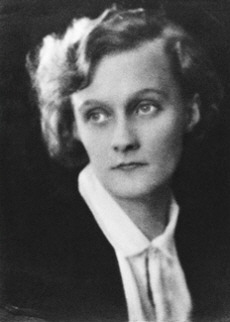 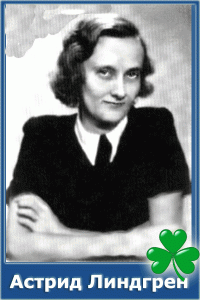 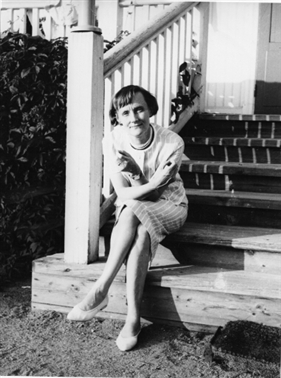 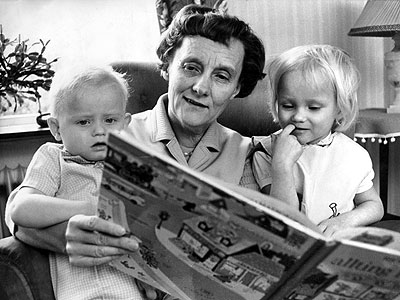 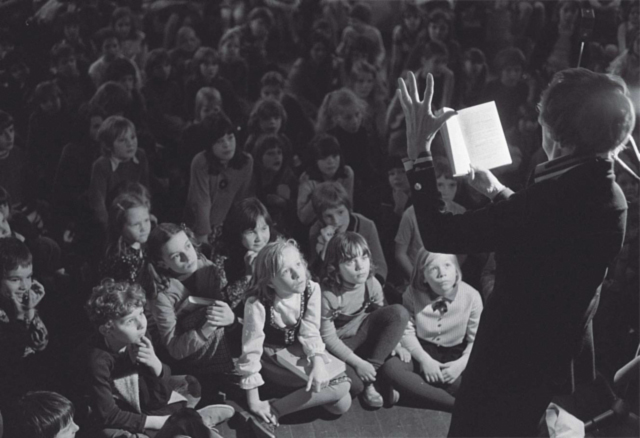 «Не хочу писать для взрослых!»                                       Астрид Линдгрен
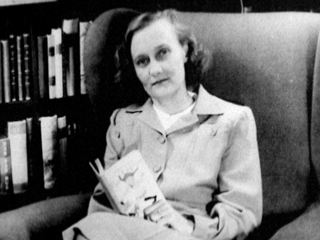 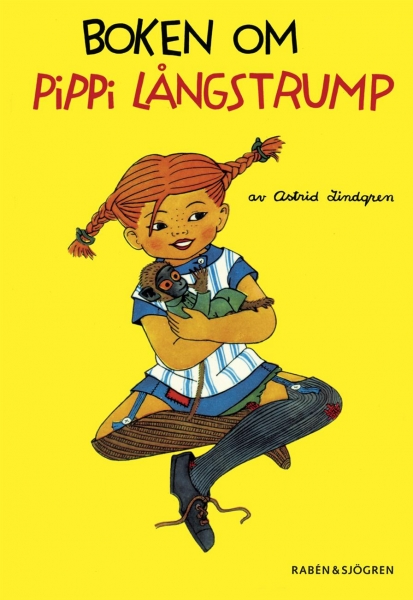 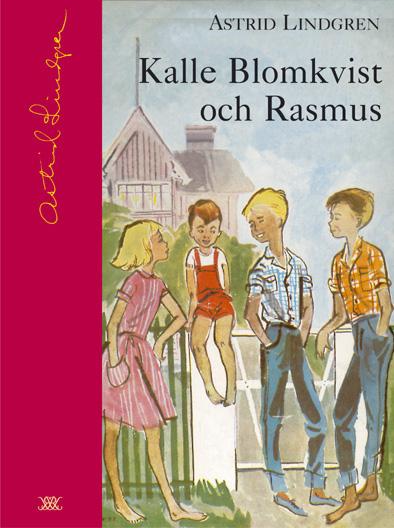 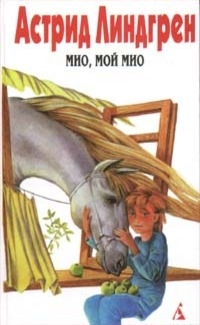 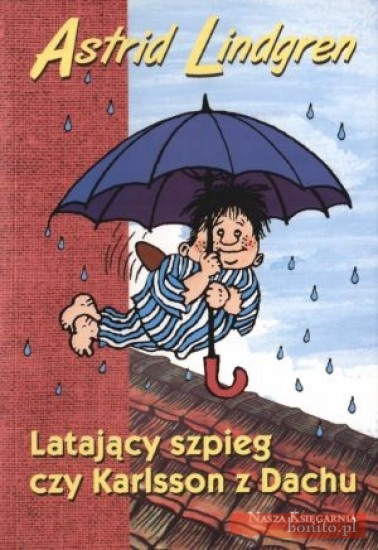 1955-68 г.г.первая книга на русском языке
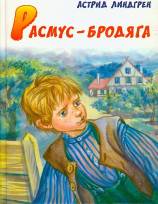 Затем появились повести о 

Расмусе-бродяге (1956)

 трилогия об Эмиле из Леннеберги
                      (1963-1970)

книги «Братья  Львиное сердце»
(1979)
 «Роня, дочь разбойника»
(1981) 
Всего более 36 книг.

Её книги полюбили не только дети, но и взрослые всего мира.
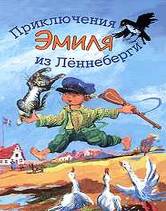 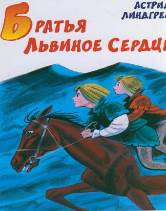 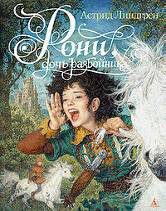 Андерсен наших дней.
Волшебница из Швеции.
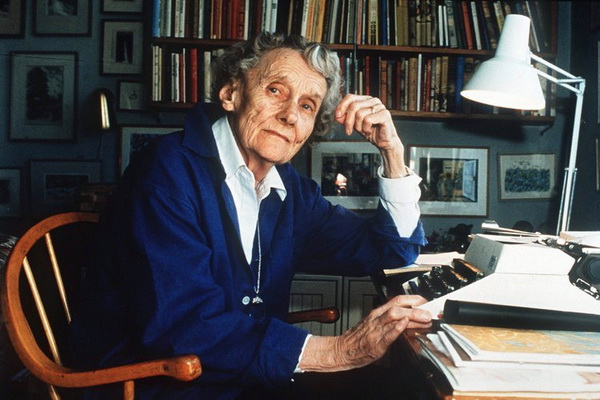 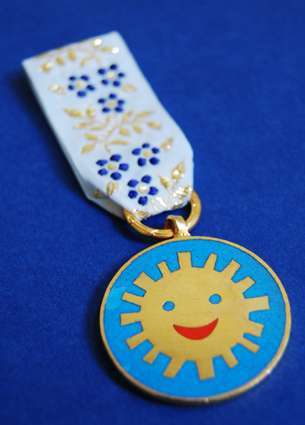 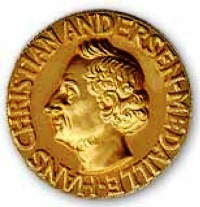 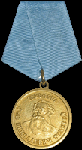 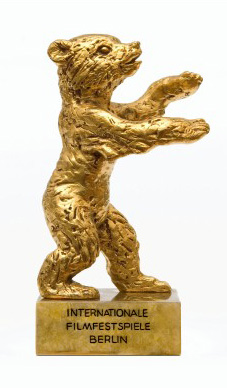 Фильмы по произведениям Астрид Линдгрен
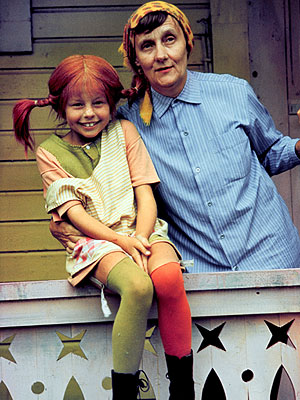 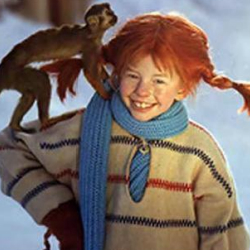 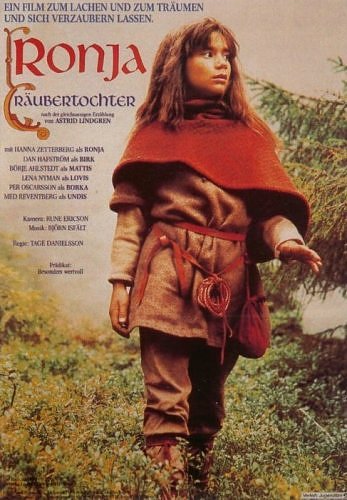 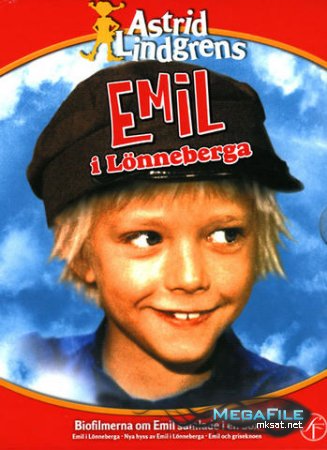 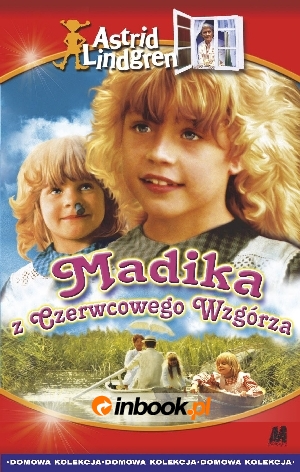 Астрид Линдгрен ушла из жизни 28 января 2002 года в возрасте 95 лет. Она похоронена в родных краях, в Виммербю
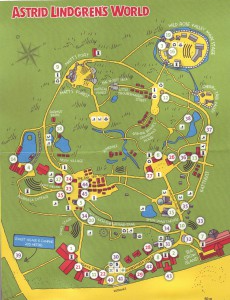 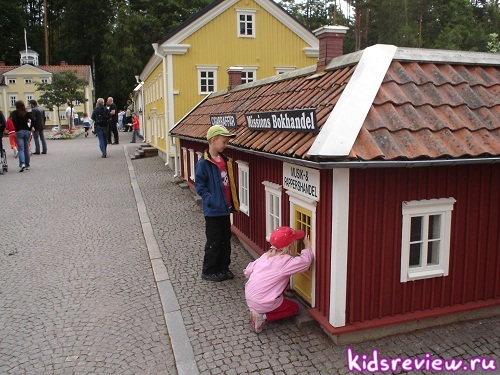 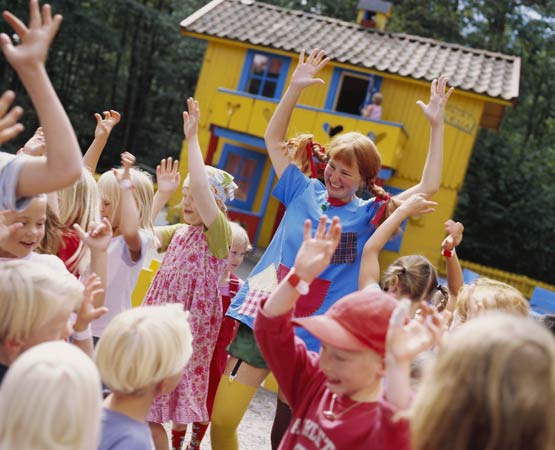 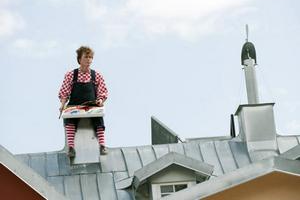 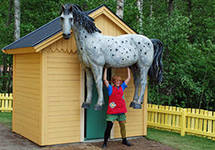 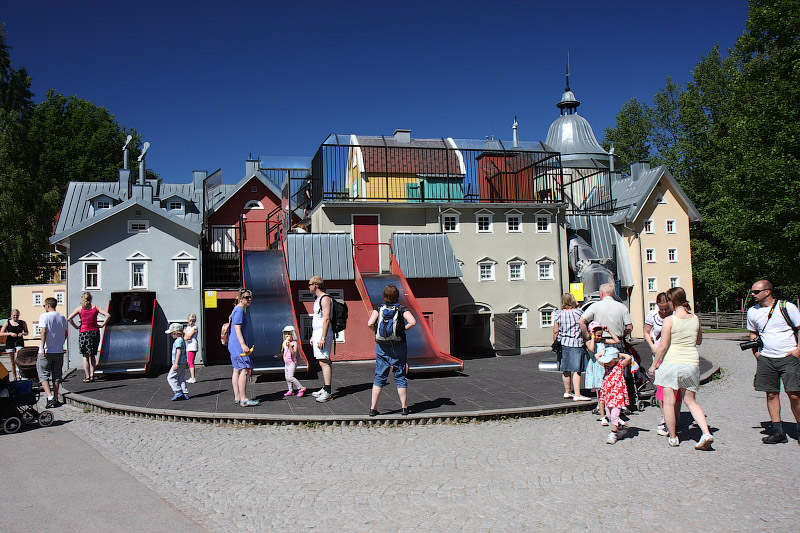 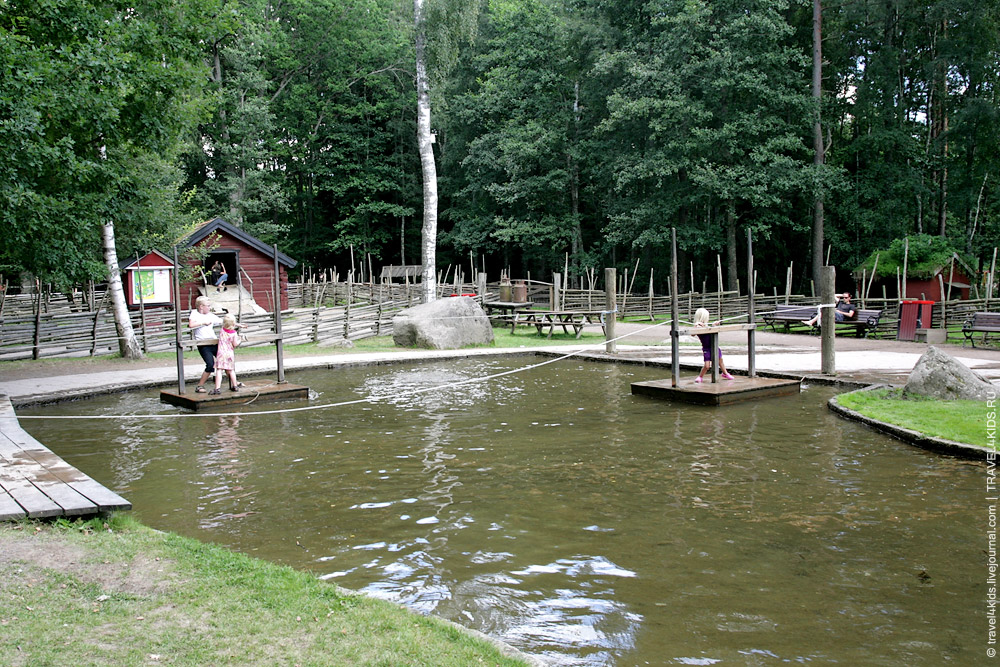 Швеция
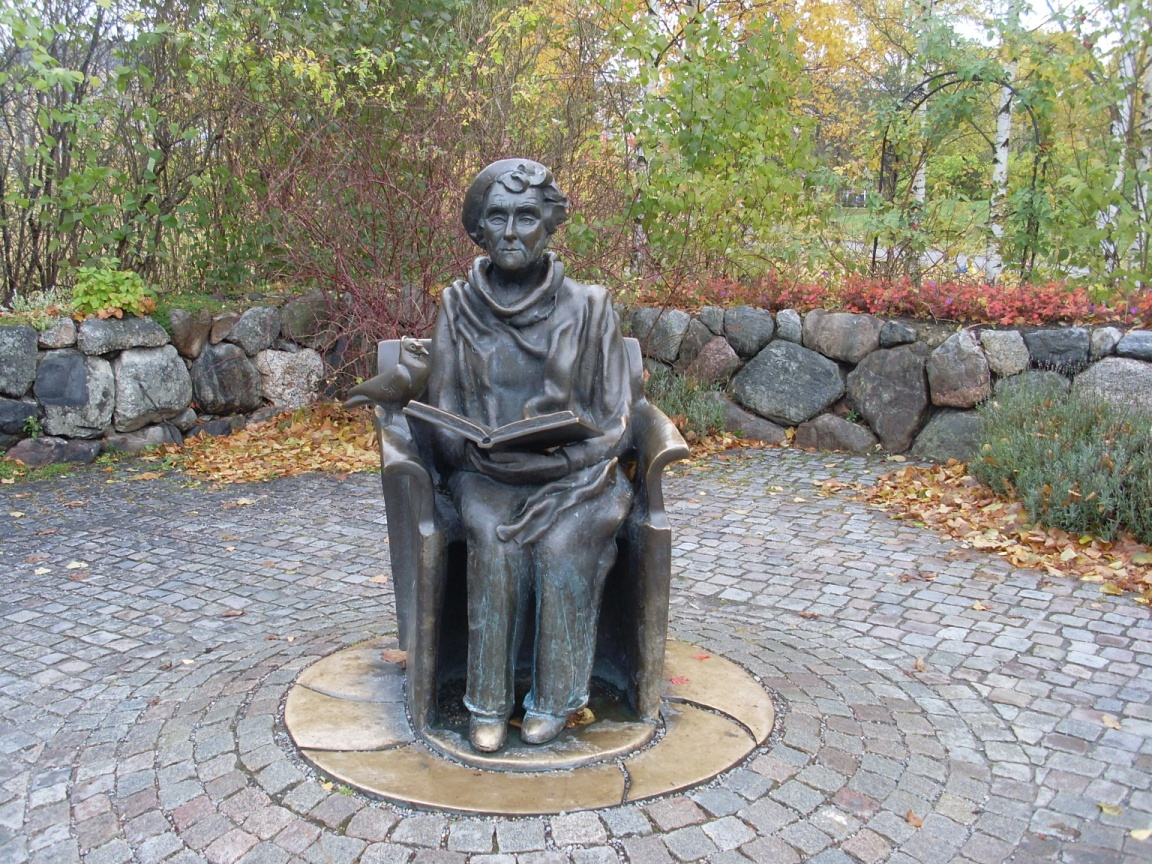 Стокгольм
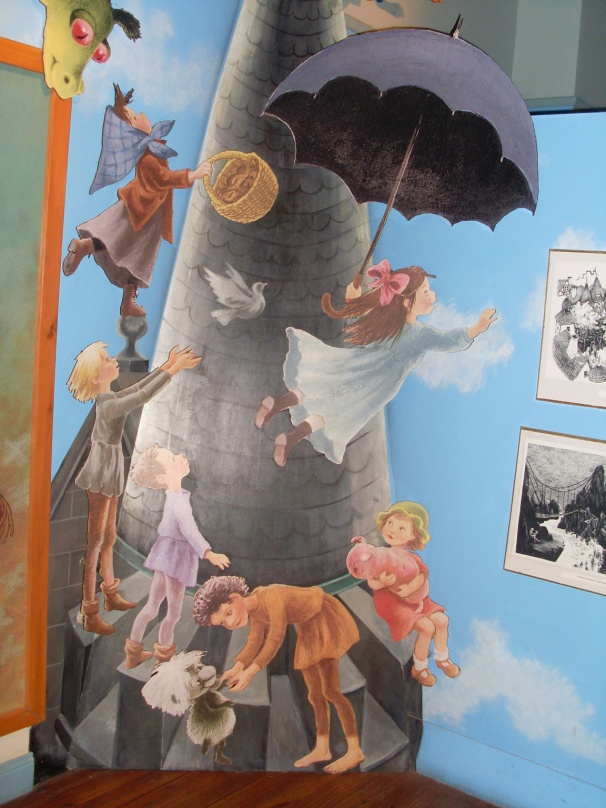 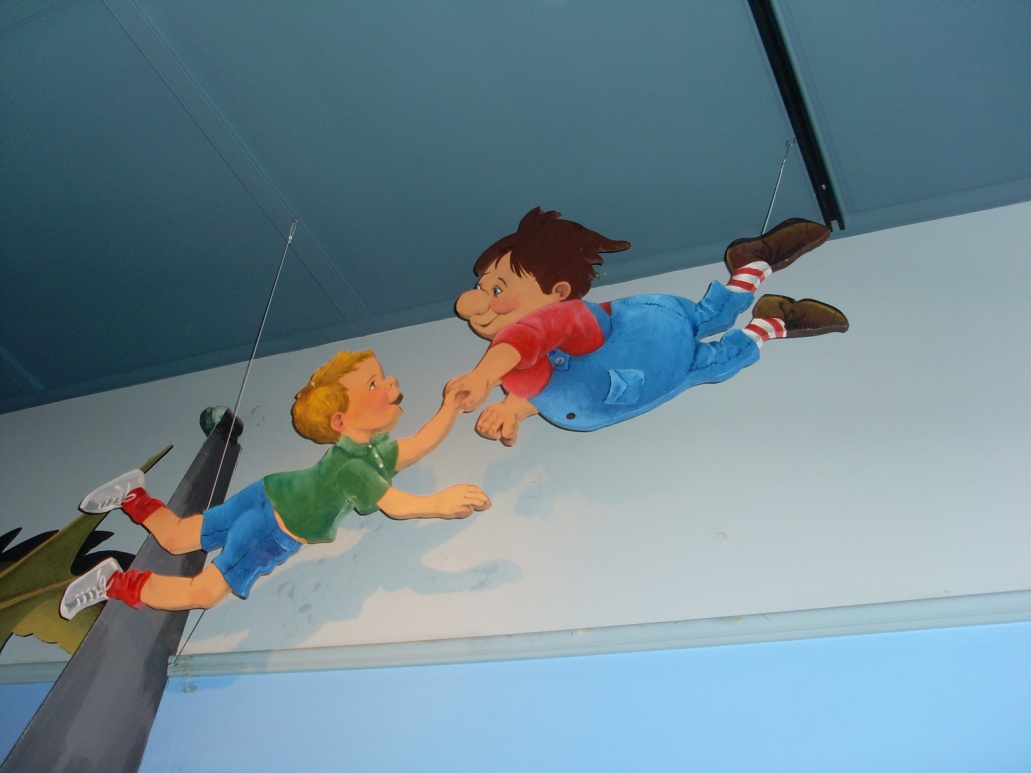 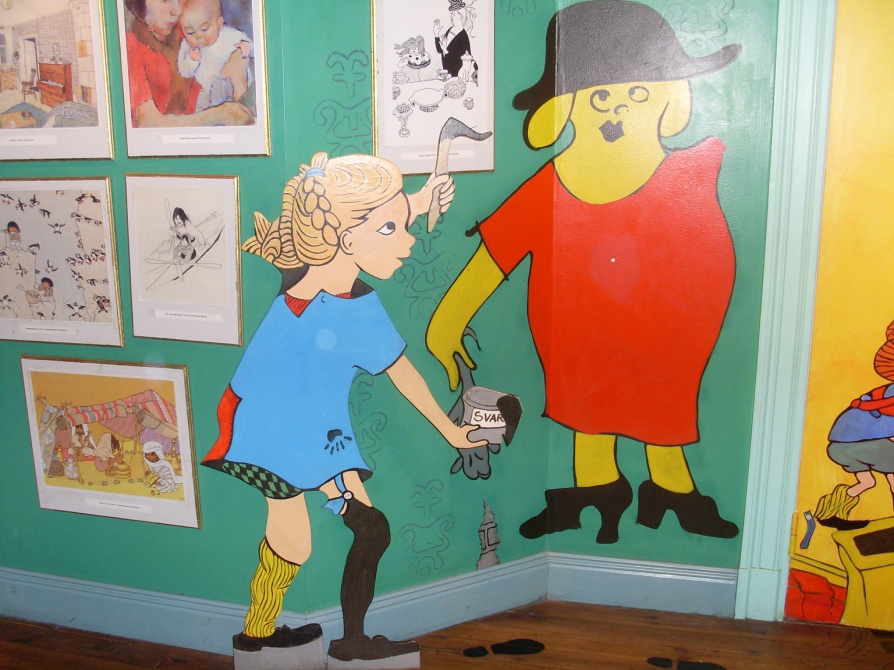 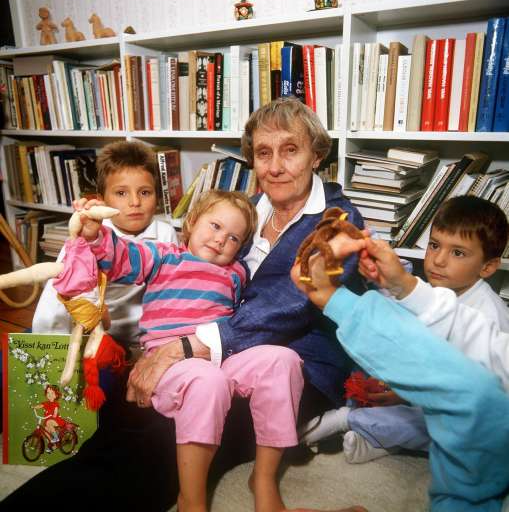 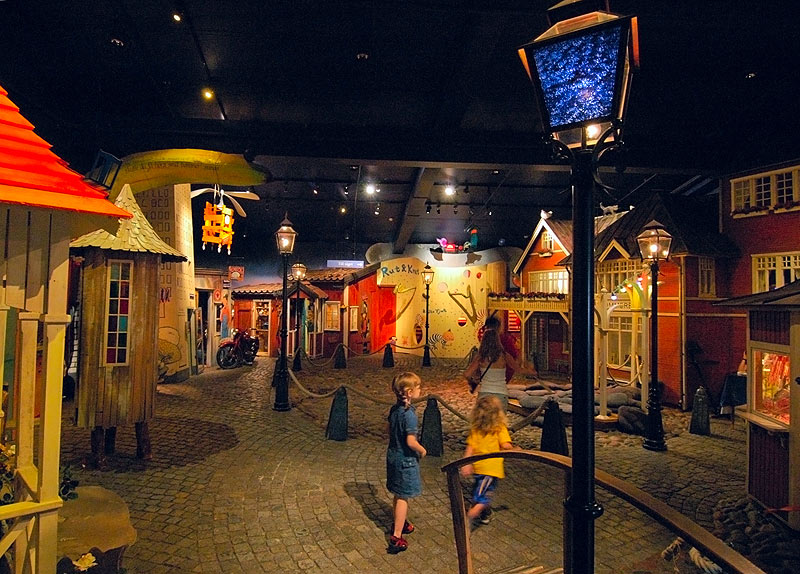 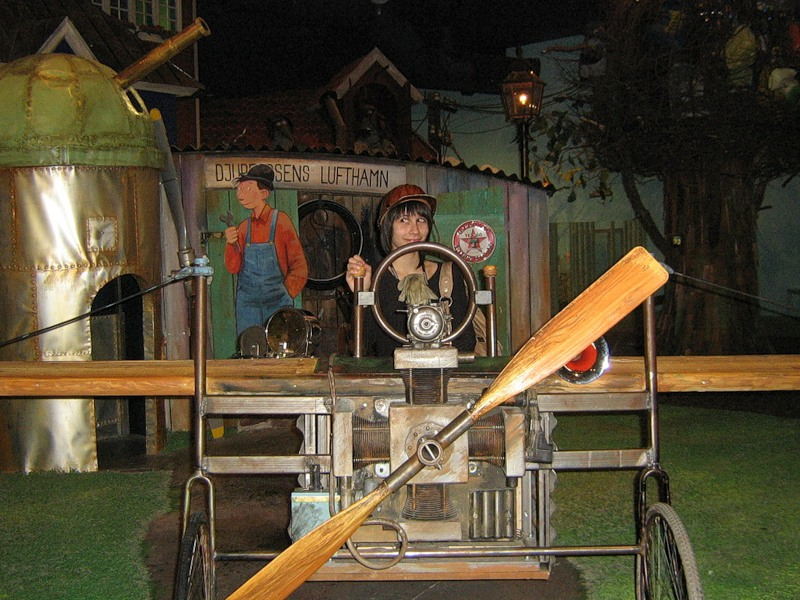 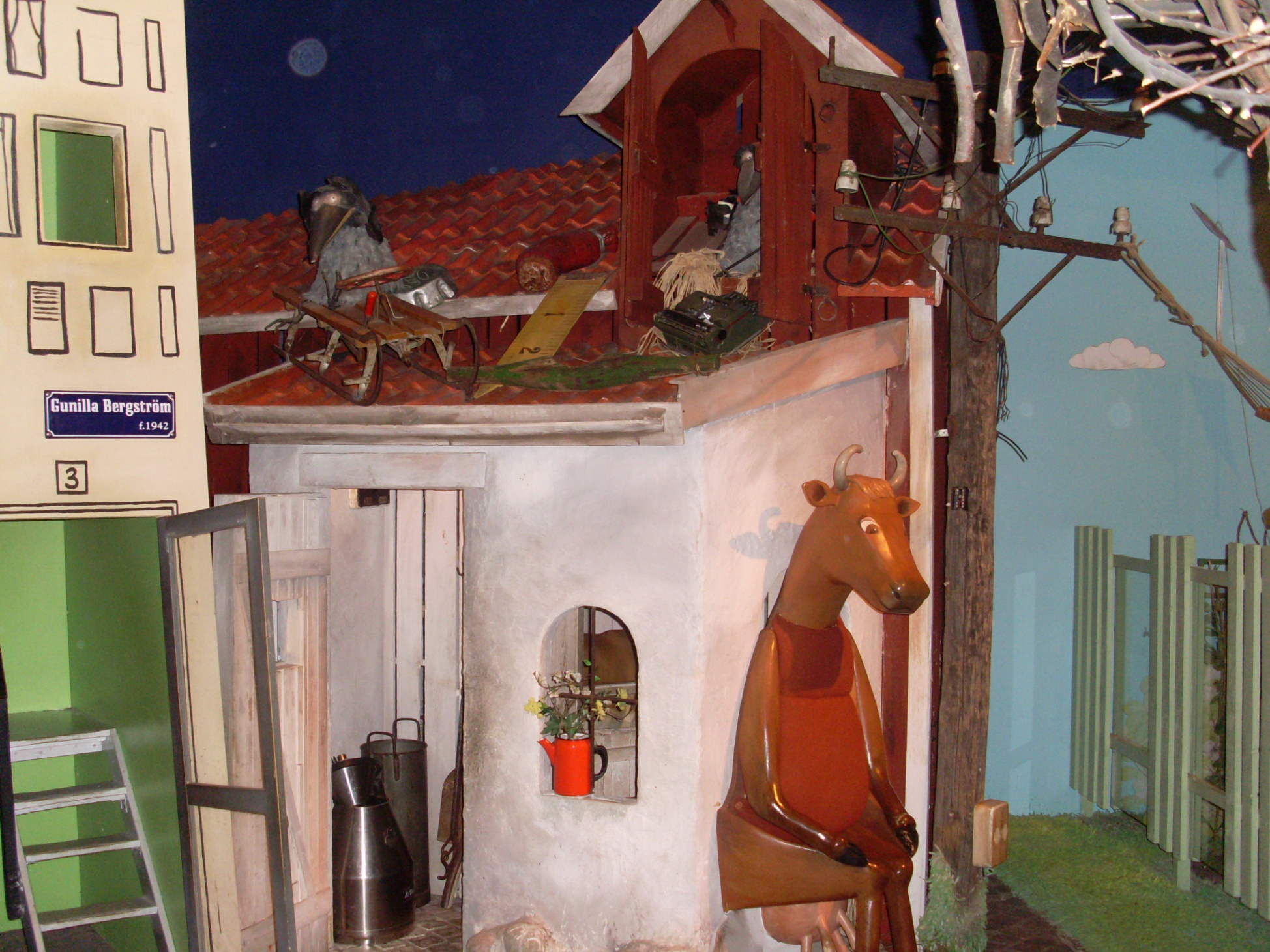 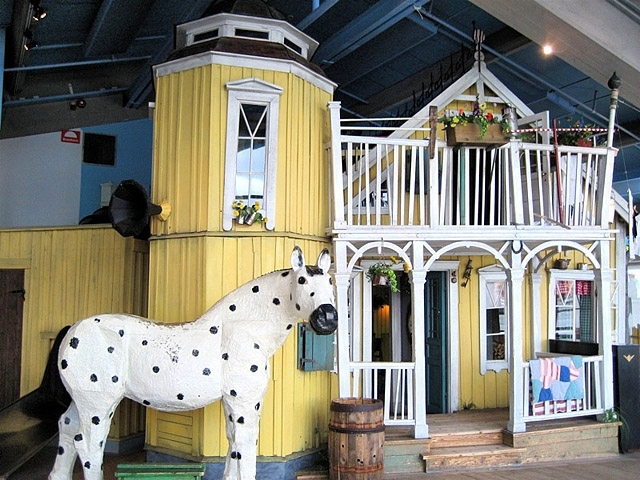 105 лет со дня рождения волшебницы из Швеции-Астрид Линдгрен
Познакомься и с другими книгами Астрид Линдгрен
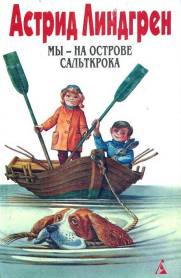 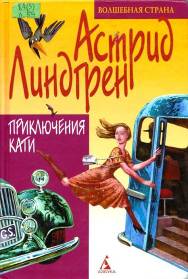 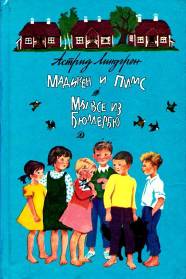 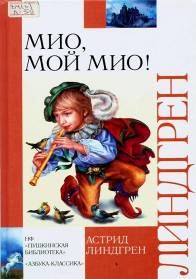 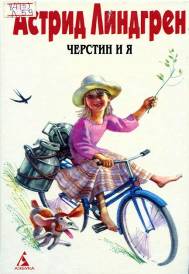 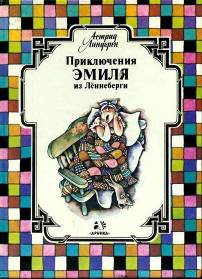 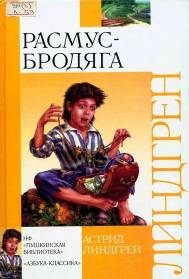 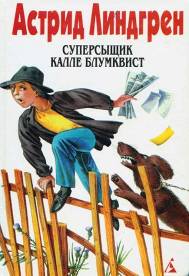 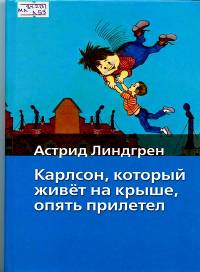 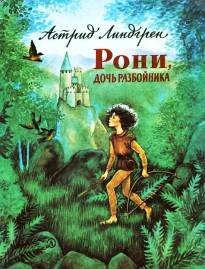 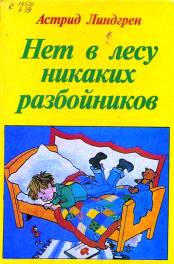